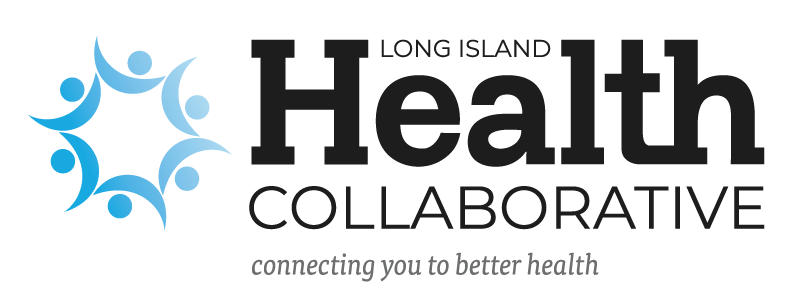 2025 CHNA/CHA Work Group
Monthly Meeting – April 9, 2025
Agenda
Introductions & Housekeeping
Today’s Meeting Goals: 
Discussion of the 2024 Community Health Assessment Survey (CHAS) Data Analysis with Melissa Bauer, DataGen
Selection of ad-hoc meeting date to select regional PA priorities
Updates
2025 Key Informant Interviews with CBO Leaders
2025-2030 Prevention Agenda
Next Steps
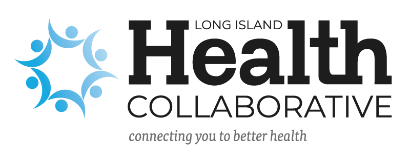 [Speaker Notes: Here’s today’s meeting agenda. The goal of today’s meeting is to discuss the 2024 CHAS analysis, and select a date for an ad-hoc meeting to select our regional PA priorities]
Welcome & Introductions
Thank you for joining us! 
Please share your name, role, and organization with the group.
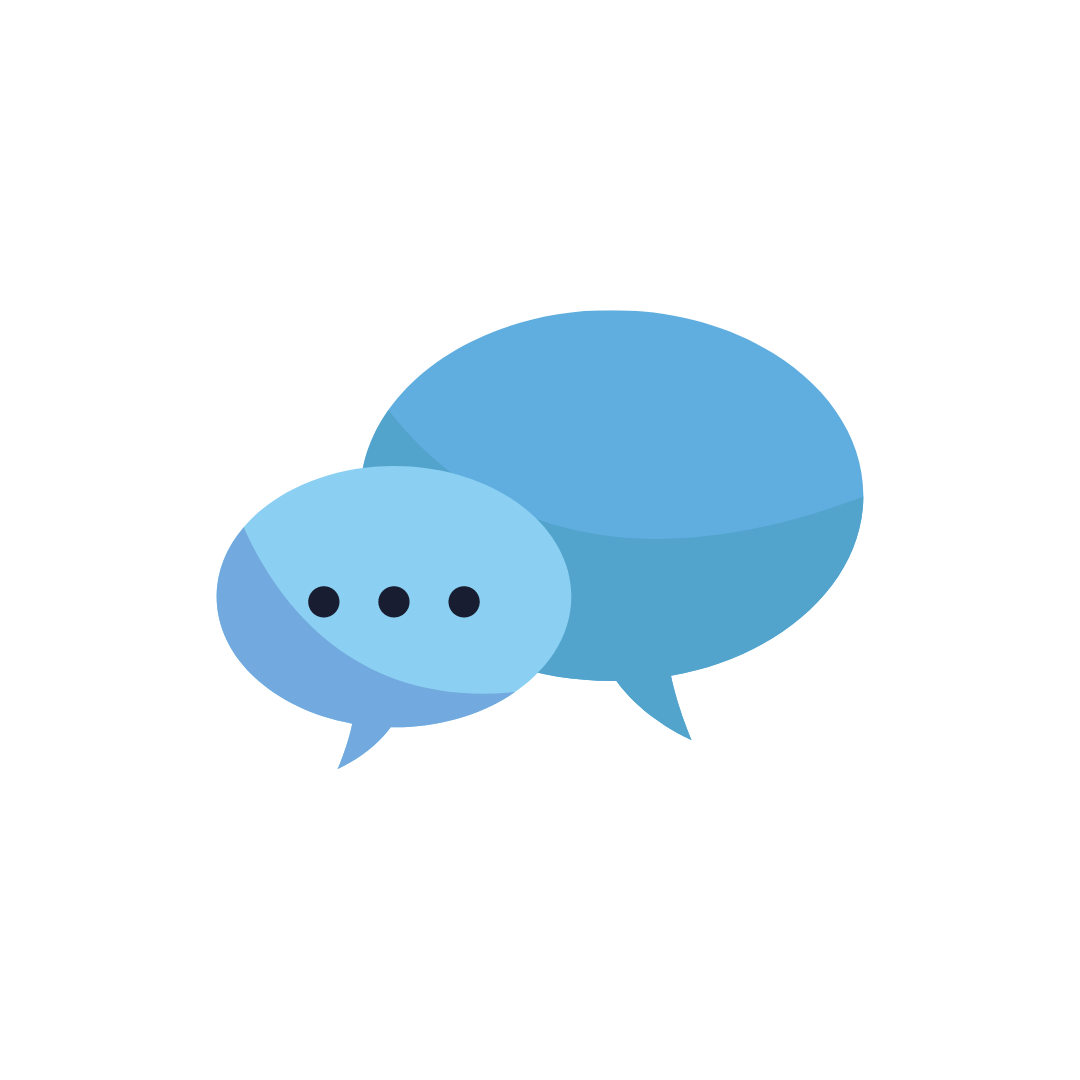 CHAS
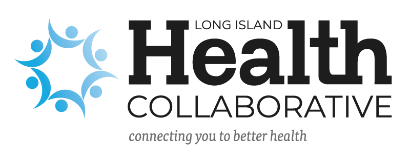 [Speaker Notes: Let’s please start with introductions. I’ll call on folks as I see them.]
Housekeeping
All meeting materials on LIHC website: https://www.lihealthcollab.org/member-resources/meeting-info/2025-chnacha-work-group 
Work group meets on the second Wednesday of every month at 2 PM
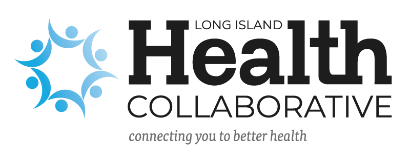 [Speaker Notes: Some housekeeping, all of our meeting materials are on the LIHC website here]
2024 Community Health Assessment Survey (CHAS) Data
Presentation of Analysis and Findings, Q&A
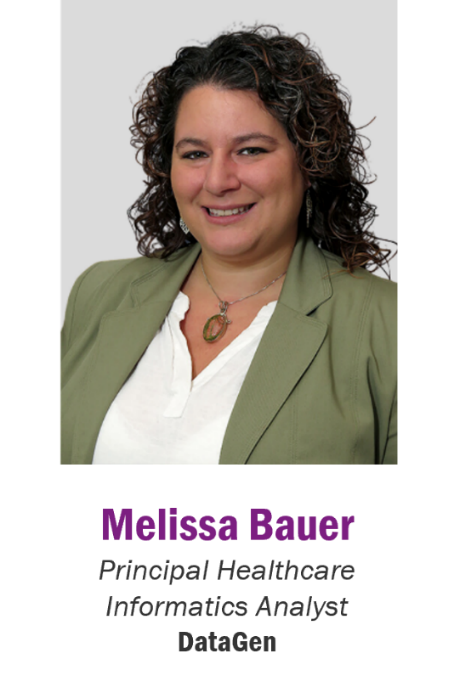 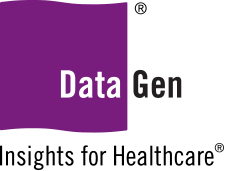 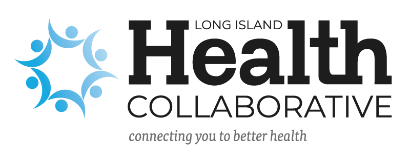 2025 Key Informant Interviews with CBO Leaders
28 stakeholders representing 23 different organizations were completed, QA in progress!
Docs for Tots
Stony Brook Cancer Center
STEMM & Cancer Health Equity Foundation
The Society of St. Vincent de Paul LI
Latina Sisters
Cancer Services Program of Suffolk
American Lung Association
Age Friendly Glen Cove
Glen Cove CDA & IDA
Western Suffolk BOCES
Adelphi NY Statewide Breast Cancer Hotline & Support Program
Long Island Coalition for the Homeless
Health & Welfare Council of LI (HWCLI)/HEALI/SCN
Leukemia and Lymphoma Society
Wyandanch Community Center / Town of Babylon
Pronto LI
Catholic Charities
The g6pd Deficiency Foundation
Nassau-Suffolk Hospital Council
Cornell Cooperative Extension of Suffolk
New York Coalition for Transportation Safety
Hands Across Long Island (HALI)
Central Nassau Guidance
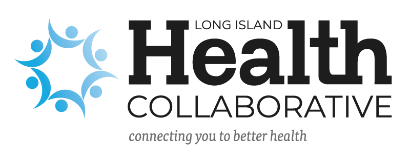 [Speaker Notes: Thank you all for your efforts to help us secure interviews with community stakeholders and providers
Thank you for your patience as we finish the QA this week]
Ad-Hoc Meeting to Select Regional PA Priorities
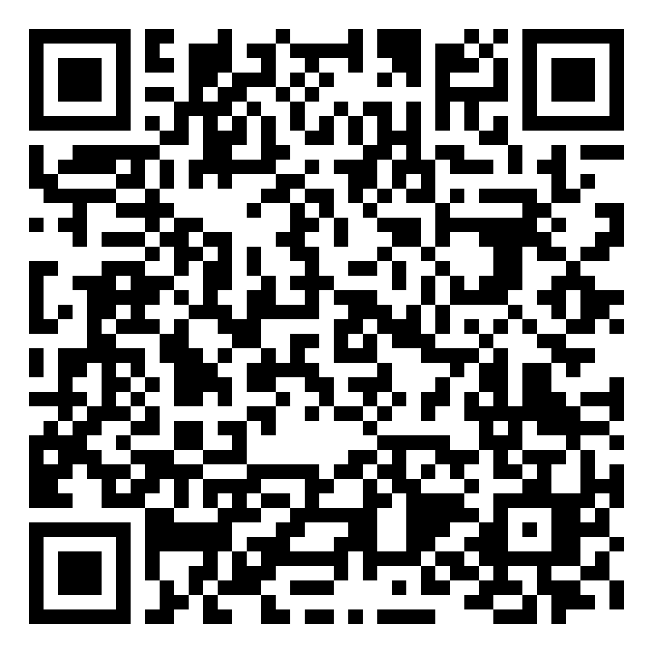 Please take a moment to provide your availability via Calendly:
https://calendly.com/d/crx5-9n7-b6x/ad-hoc-chna-cha-wg-meeting-to-select-pa-priorities
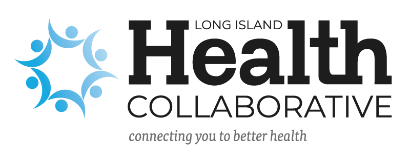 [Speaker Notes: Thank you all for your efforts to help us secure interviews with community stakeholders and providers
Thank you for your patience as we finish the QA this week]
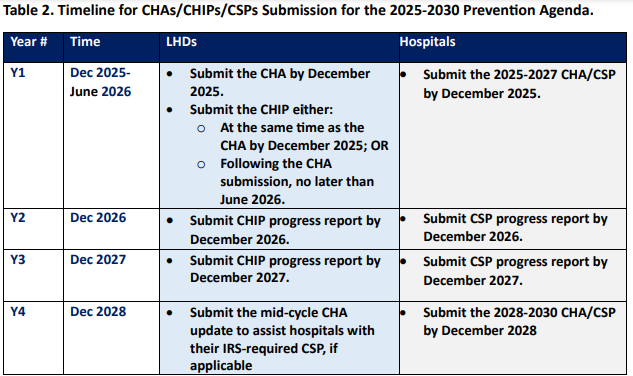 Timeline for CHAs/CHIPs/CSPs Submission for the 2025-2030 Prevention Agenda has not changed
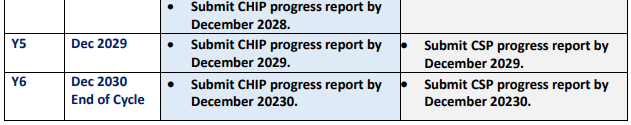 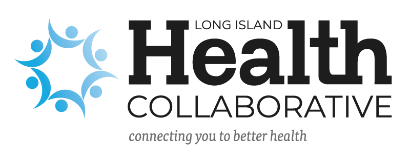 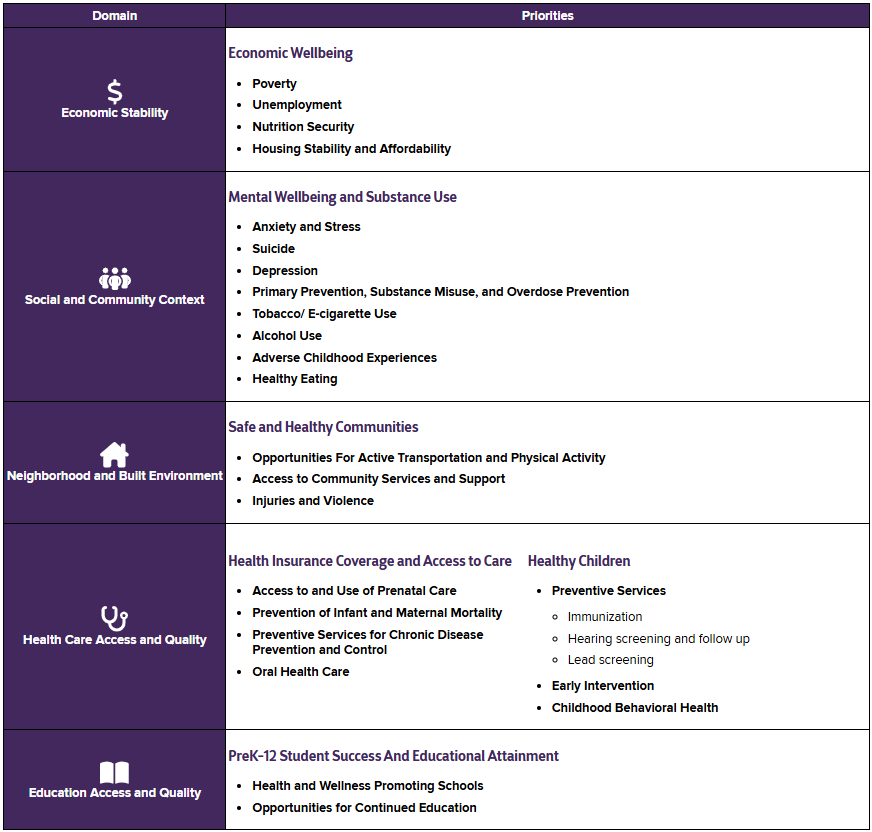 2025-2030 PA Updates
New PA Priorities
Select 3 from list of 24, informed by CHNA/CHA findings
Derived from the five social determinant of health domains from Healthy People 2030
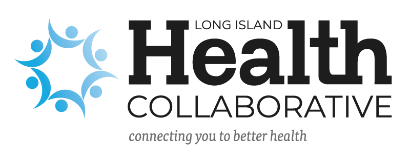 [Speaker Notes: Select 3 from list of 24 
Not presented as “actionable” items but are simply topics (such as Unemployment, Healthy Eating, Poverty, etc.). 
Derived from the five social determinant of health domains from Healthy People 2030 (Economic Stability, Social and Community Context, Neighborhood and Built Environment, Health Care Access and Quality, Education Access and Quality)
Priorities grouped by a category descriptor, also informed by the SDH domains

Selection of at least one of the following social determinants of health is strongly encouraged: 
Poverty 
Unemployment 
Nutrition Security 
Housing Stability and Affordability 
Health and Wellness Promoting Schools 
Opportunities for Continued Education]
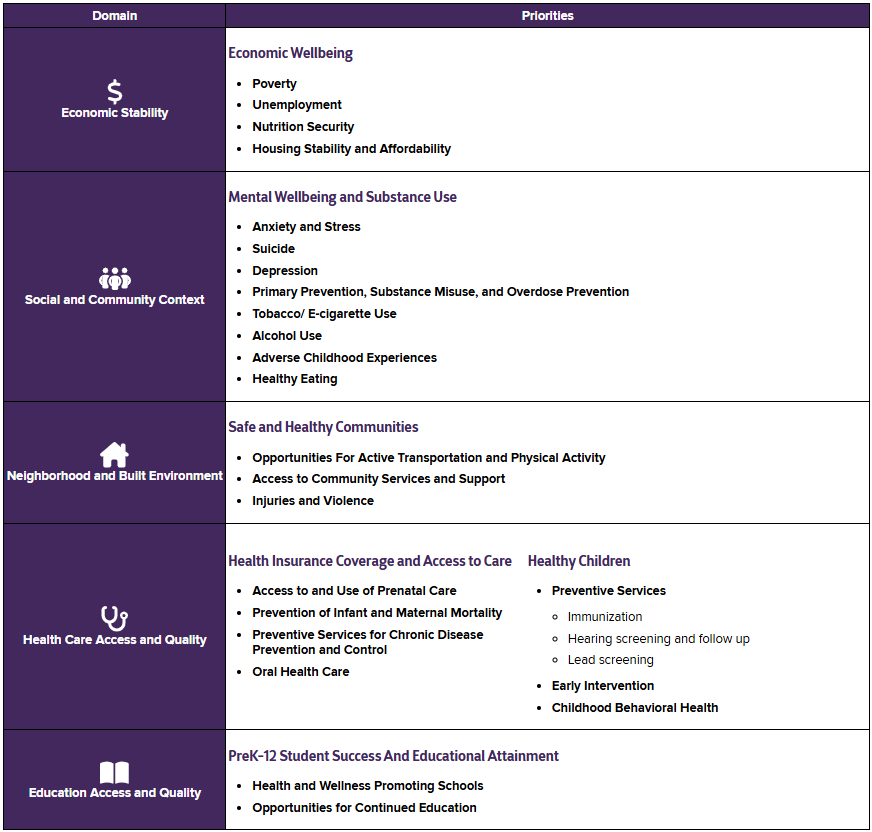 2025-2030 PA Updates
Prevention Agenda 2025-2030
Implementation phase began on March 1 
New NYS Workplan Template (Excel) available for download on NYSDOH website
Links on LIHC website
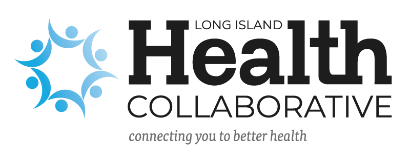 [Speaker Notes: Select 3 from list of 24 
Not presented as “actionable” items but are simply topics (such as Unemployment, Healthy Eating, Poverty, etc.). 
Derived from the five social determinant of health domains from Healthy People 2030 (Economic Stability, Social and Community Context, Neighborhood and Built Environment, Health Care Access and Quality, Education Access and Quality)
Priorities grouped by a category descriptor, also informed by the SDH domains

Selection of at least one of the following social determinants of health is strongly encouraged: 
Poverty 
Unemployment 
Nutrition Security 
Housing Stability and Affordability 
Health and Wellness Promoting Schools 
Opportunities for Continued Education]
2025-2030 Prevention Agenda
DOH Links and Online Guidance – All On LIHC Site
Prevention Agenda 2025-2030: New York State's Health Improvement Plan: https://health.ny.gov/prevention/prevention_agenda/2025-2030/
August 21, 2024 Dear Hospital CEOs and LHD Commissioners and Directors Letter: https://www.health.ny.gov/prevention/prevention_agenda/2025-2030/docs/letter_and_guidence.pdf 
November 8, 2024 Dear Hospital CEOs and LHD Commissioners and Directors Letter
PA Tracking Dashboard: https://apps.health.ny.gov/public/tabvis/PHIG_Public/pa/reports/#county
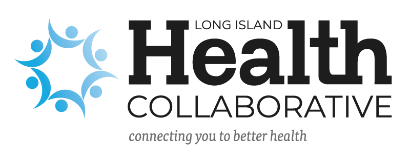 [Speaker Notes: Refer to updated PA dashboard here
Updated PA dashboard to come in the fall]
Next Steps
Ad-hoc meeting to select regional PA priorities next week
CHNA/CHA regional report template to come late June

Next Meeting: Wednesday, May 14, 2025, at 2 PM
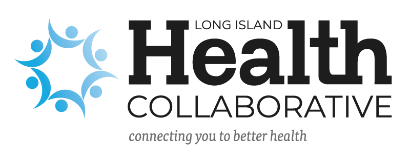 Discussion, Questions, etc.
Questions, comments, concerns?
Adjournment
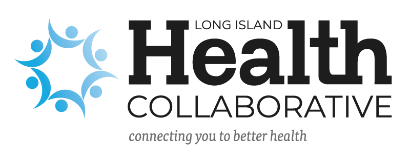